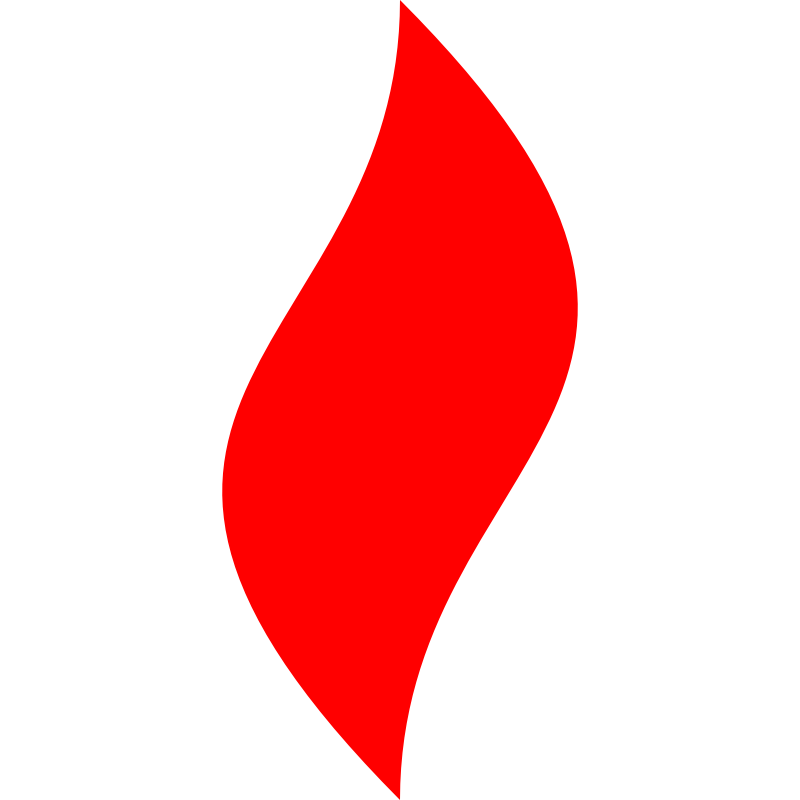 点燃
品牌私域运营中心
合理管理客户期望与呈现价值
我们的顾问咨询项目为啥吃力不讨好？
所有传统领域出现过的机会，都值得用企微私域再做一遍！
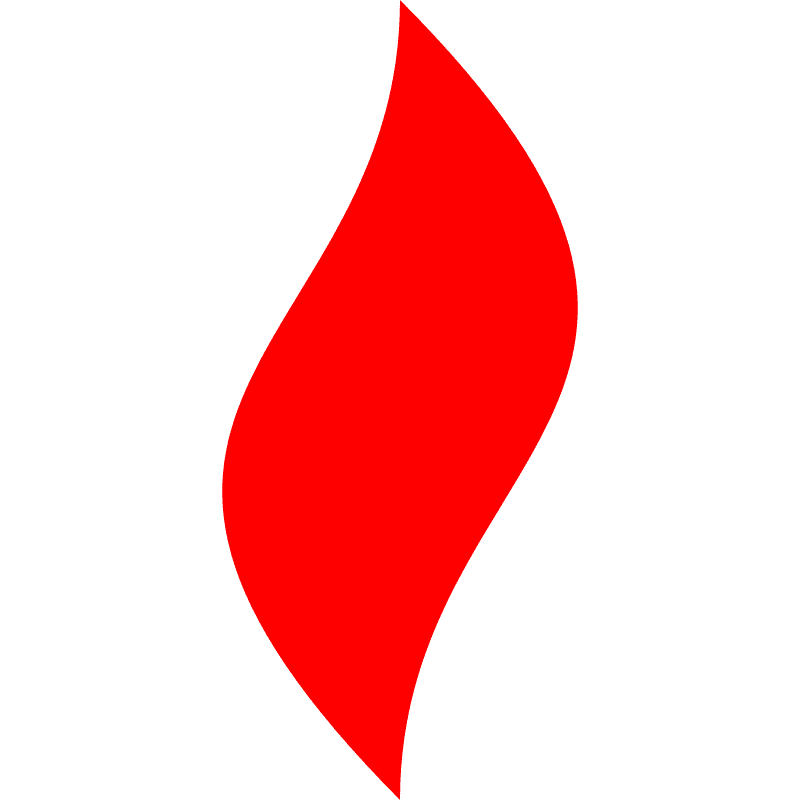 点燃
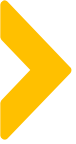 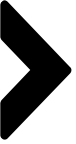 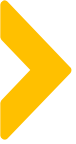 复盘背景：我为什么要做这个复盘？---不安与忐忑
美尚
宝石矿工
花姐
红狗
总结
角色：沟通结果：没跟进，丢单原因：从代运营切换到顾问，老板摇摆不定
角色：等待派单结果：丢单原因：甲方招了新人，觉得新人能干
角色：拉单跟进结果：丢单原因：老板犹豫，要缩短为2个月，交付不OK
角色：跟进沟通结果：要签合同
现状：大量撕扯、纠结
很简单的，我大概讲下你就明白了...VS：我不相信，简单凭啥能收10万块
没有参考的文档，就是九大模块搞出来...VS：我不相信，难道所有客户需求都是一样的吗？

你找下启动会PPT，就差不多了...VS：启动会就2小时，劈头盖脸的输出，能吸收多少？
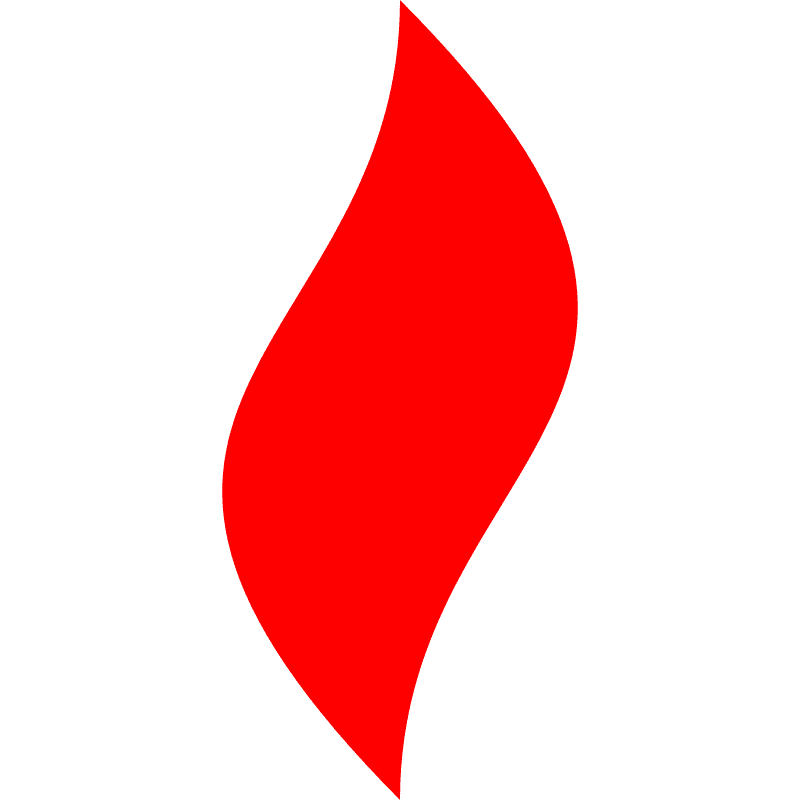 点燃
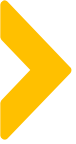 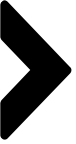 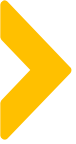 复盘背景：为了解决3个疑惑，同时也想搞清楚为啥感觉顾问项目都没做好？
总结
交付价值
客户收获
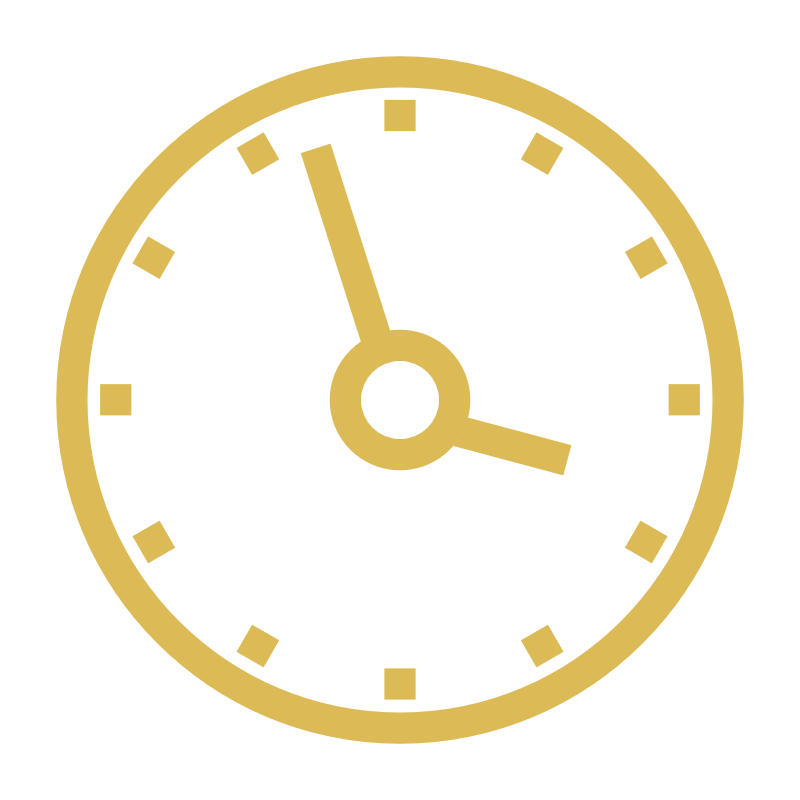 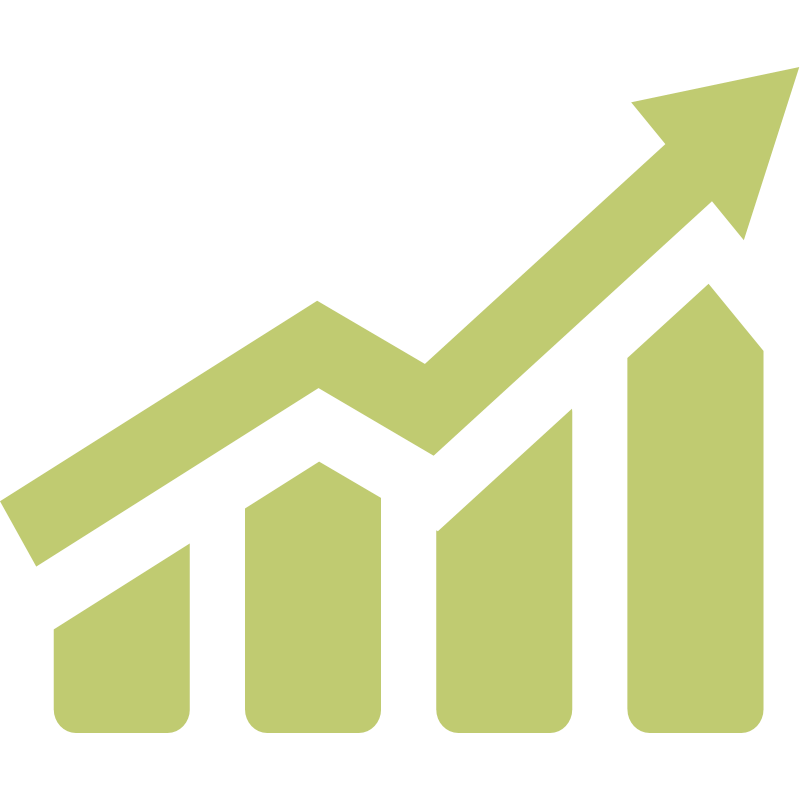 客户得到了什么？
我们到底交付了什么
如果是几次上门培训+群内解答，上门服务形式+次数变化，那跟训练营高度重叠，有必要吗？
客户接受了培训，结合企业现状实践，那训练营客户30天内反复实践+群内咨询，是否也可以替代顾问模式？
双方合作
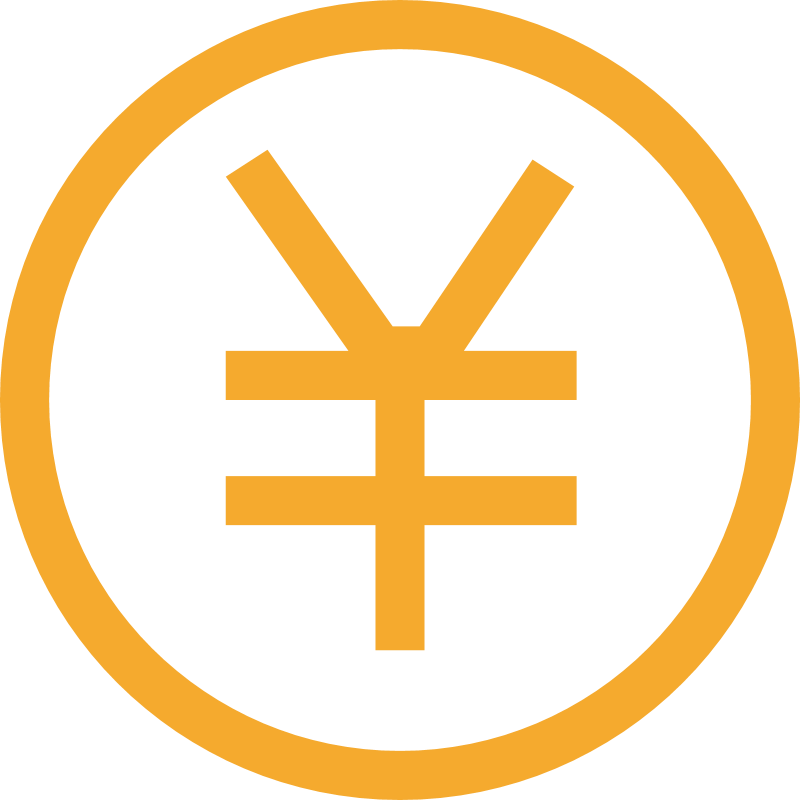 双方到底的职责是什么？
哪些是我们做的？哪些是客户做的？
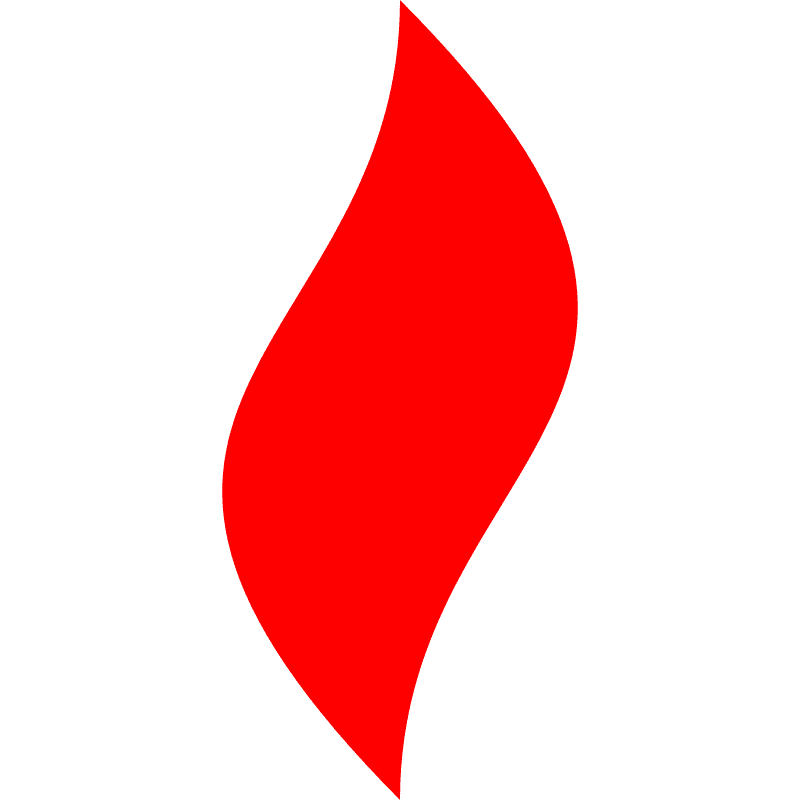 点燃
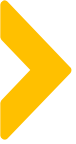 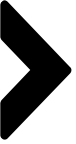 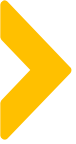 复盘背景：我们到底给客户传递的什么？
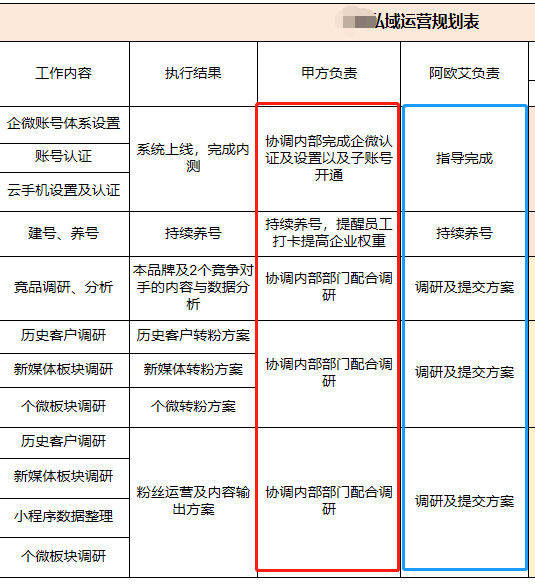 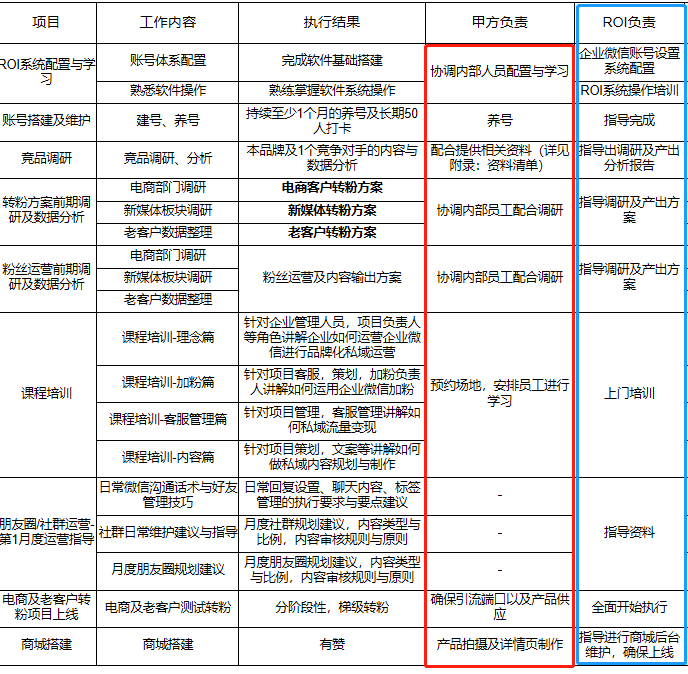 总结
如果你是甲方对接人员，你会产生什么样的误会？
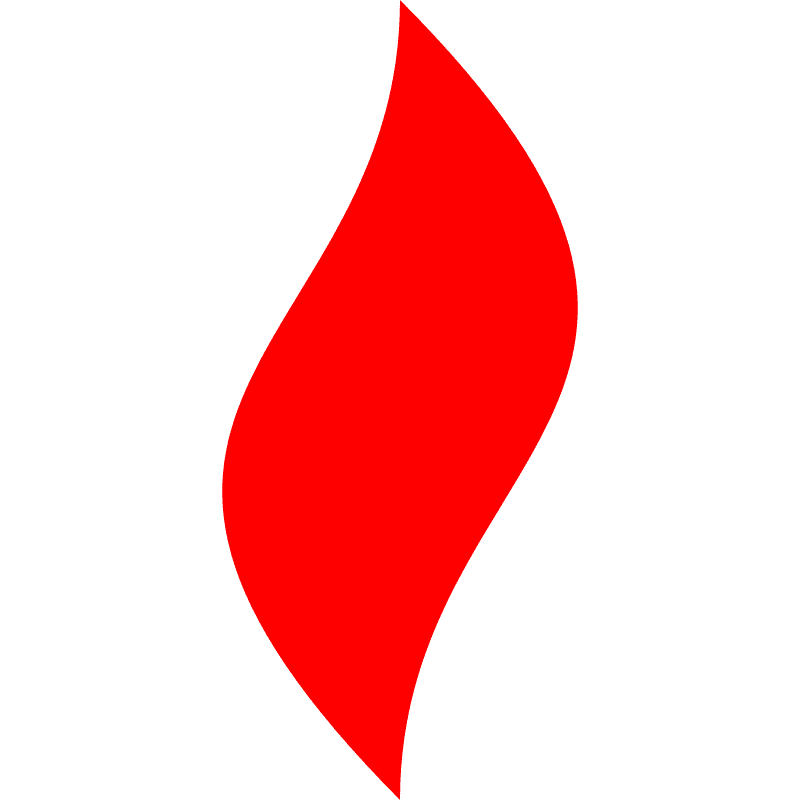 点燃
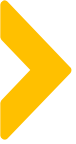 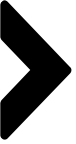 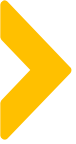 关键词：确定成功的标准--客户想要的是什么？
总结
01
02
疑惑被解答
问题被解决
03
04
数据有提升
团队有进步
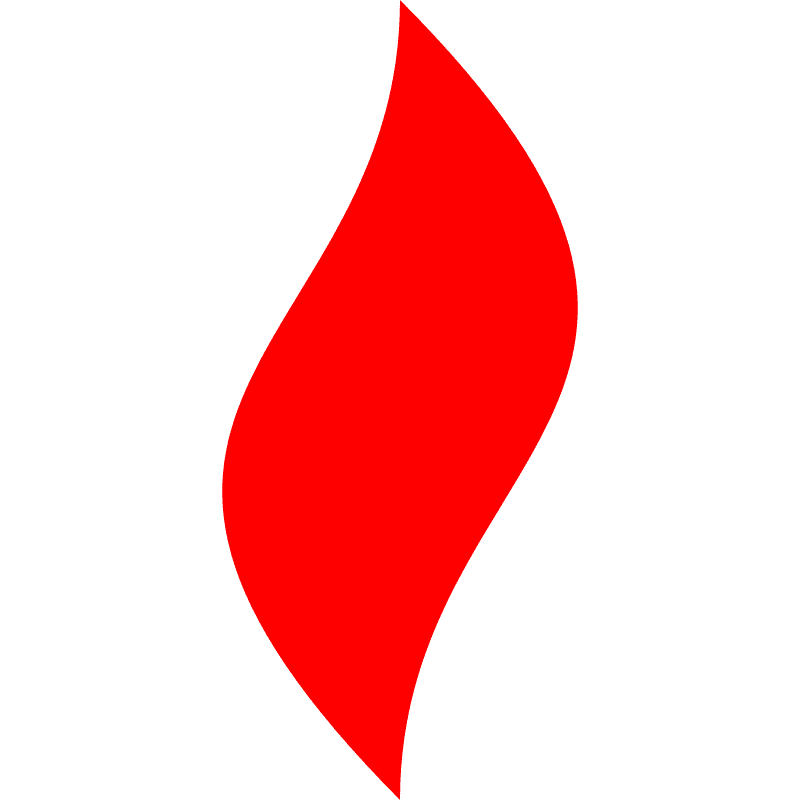 点燃
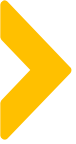 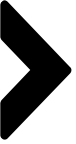 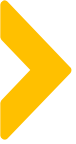 关键词：确定成功的标准--客户满意的几种程度
总结
非常认可态度和服务收获很多，好用复购、转介绍、转代运营
认可服务+态度有收获，但低于预期自己局部受限，不推荐
说不出哪里不满意但也说不出有效果和收获不撕逼、不复购、不推荐
没价值，服务也不好感觉被忽悠关系破裂、撕逼、讲坏话
冷淡
满意
超爽
非常不爽
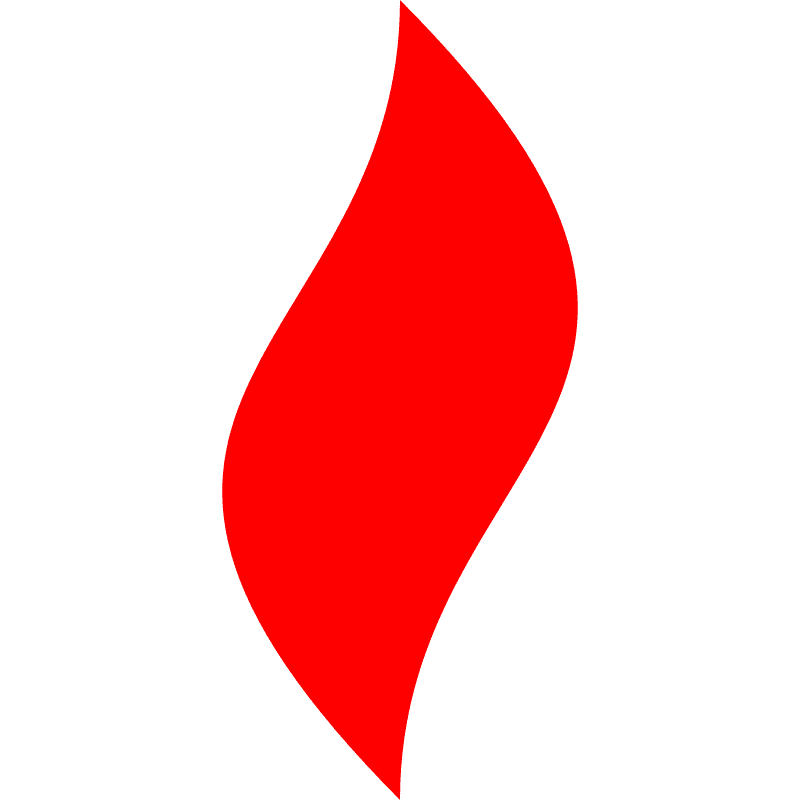 点燃
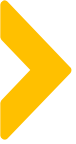 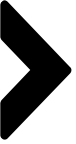 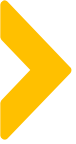 关键词：谁在做出是否“服务好、效果好”的判断？
决策者
总结
最早决定要花钱的人，也是最终判断价值的人
但一般不参与细节，了解服务和价值，靠“听”
管理者
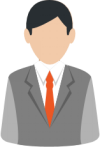 参与了决策过程，也相对了解过程和结果部分参与执行，靠听、靠看。
执行者
负责执行，教什么，学什么，做什么
矛盾体：想解决问题，但又嫌弃多事
信息的矛盾：越是位高权重、越需要掌握全面信息，但信息来源却越依靠“听别人说”
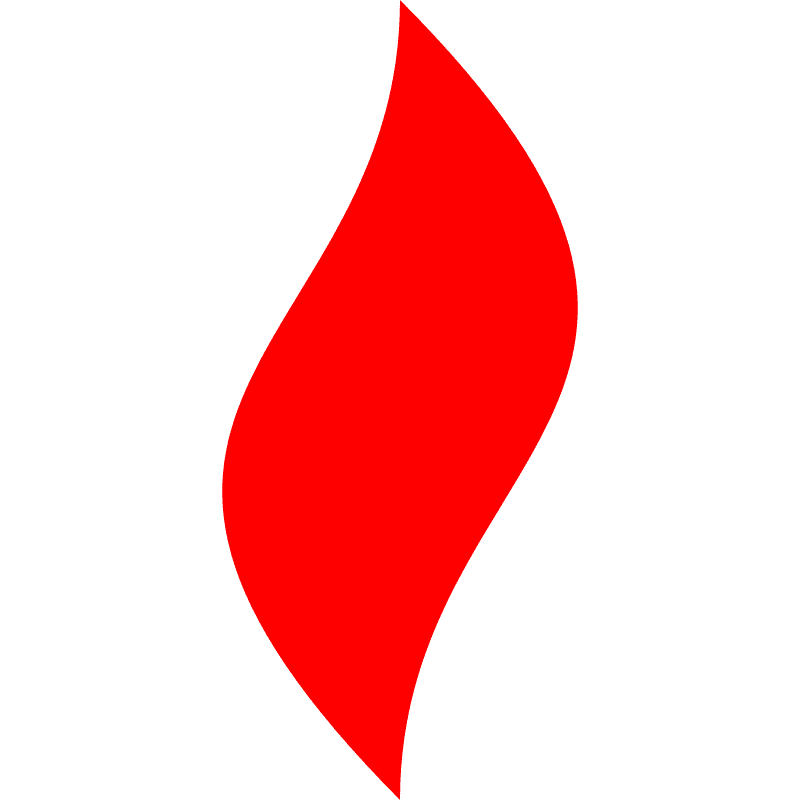 点燃
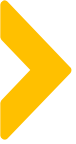 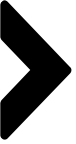 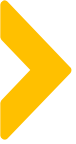 关键词：回顾下目前大部分顾问项目的作业流程
总结
前期洽谈
准备启动
首次
服务
日常
顾问
服务
结束
双方老板+顾问
点燃顾问
双方老板+顾问
顾问+甲方管理
服务结束
两位老板已不参与
每周上门群内顾问发现问题解决问题
奥特曼打小怪兽模式
沟通大致需求咨询报价确定方案合同
收钱
顾问参与甲方组织启动会PPT
启动会
培训
留下作业
没有仪式感的收尾
隐患1:越是到了复杂、重要的环节，留下的高层决策者越少，顾问对着是具体执行者。
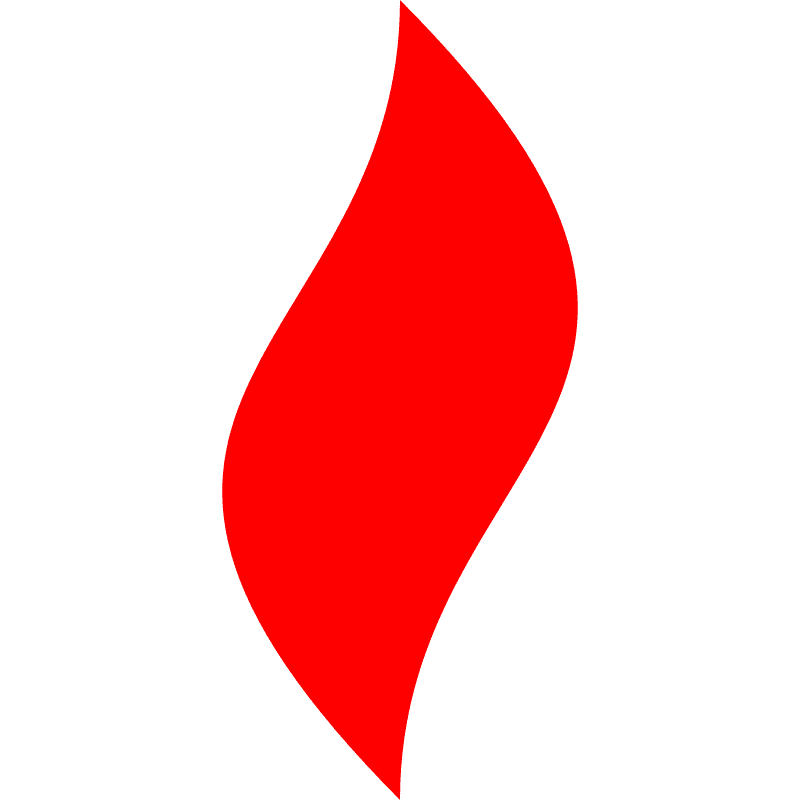 点燃
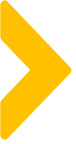 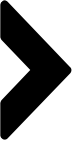 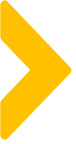 关键词：回顾下我们自己做私域运营的流程....
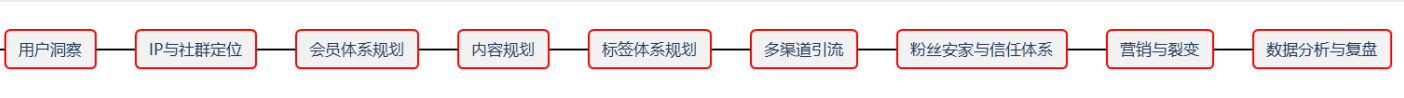 越到后期，越是吃力：岗位职责增加、专业能力吃重、考核资源调动能力...
越到顾问后期，双方老板，对这个事情的关注越少...
隐患2：越到后期，项目越重，得到的关注、资源就越少...
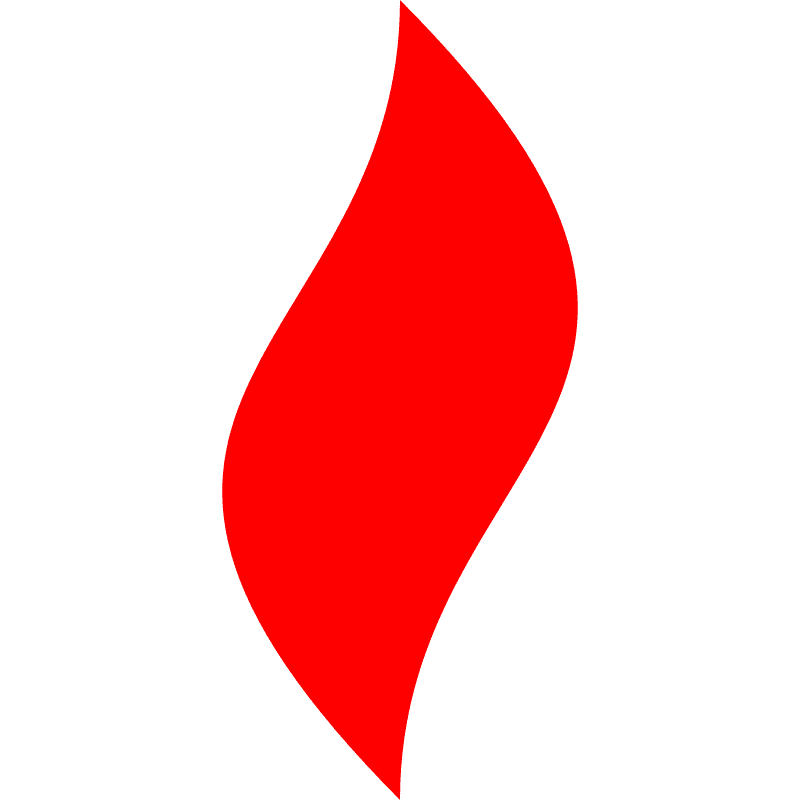 点燃
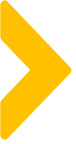 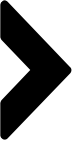 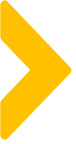 关键词：猜测下每个角色的委屈
乙方执行
甲方
执行
乙方老板
甲方
老板
本以为找个人干活，原来还要自己干，还多了个人指挥我
我好辛苦的教甲方都跟不上
效果不好怪我吗？
都拉通对接了，
服务没问题啊，
是甲方条件达不到...
都拉通对接了，
有问题就问啊，
为哈还是效果不好？
甲方：你给的，没有解决我全部的问题，不是我最想要的乙方：我本来就只答应给你这么多呀，有些你要自己努力啊产生出了最大的矛盾：乙方输出与甲方期待不匹配
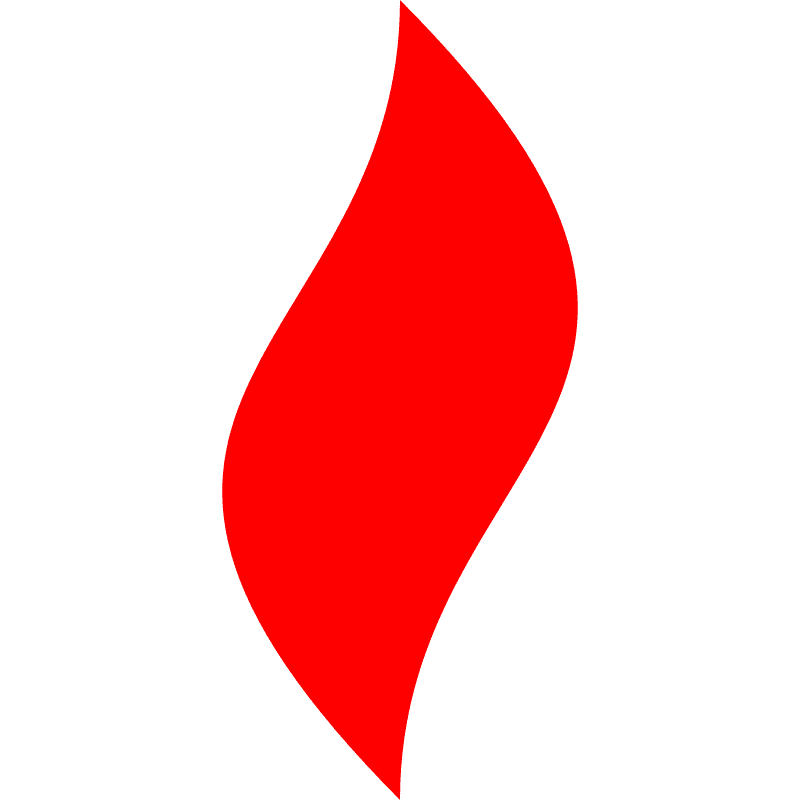 点燃
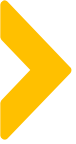 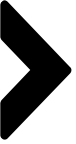 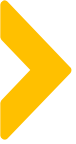 问题的核心：实际输出与价值期望不匹配
点燃价值
点燃输出
客户接收
客户期望
可怕的断层出现了：1、输出培训、答疑、解惑就一定有方案、有提升、变厉害吗？

2、老师厉害+认真教，学生就能有好成绩吗？

3、清华毕业的好老师，教的学生能100%考清华吗？

4、点燃指导出的解决方案，就一定能帮客户搞定问题吗？
？
点燃价值
点燃交付
客户接收
价值判断
掌握方法答疑解惑
实时指导
系统赋能
培训输出答疑解惑
方案指导
接收培训接受答疑解惑接受指导
疑惑被解答问题有解决方案数据有提升
团队变厉害
1
2
3
4
隐患3：甲方接收了乙方的输出，也不一定能达到期望值。断层出现了
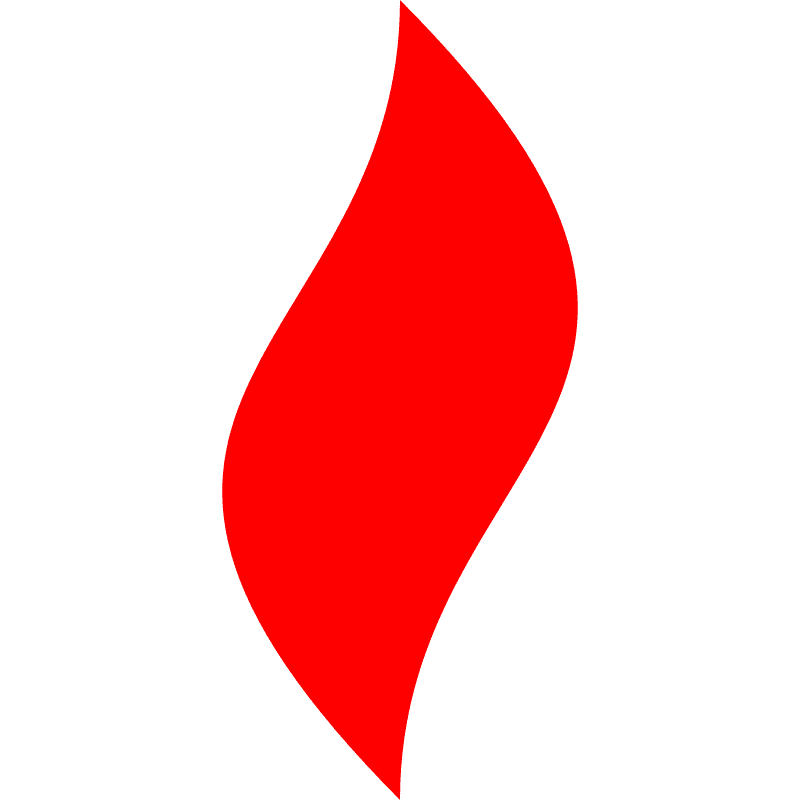 点燃
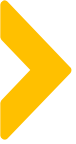 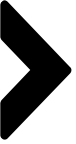 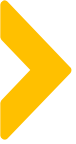 问题的核心：只有甲方才能真正决定项目效果
甲方私域核心人员在私域运营功力有质的成长
才能调动内部资源，从内解决企业私域问题
再带动甲方私域团队岗位成长
接受输入
尽快尝试
复盘调整
总结方法论
结合企业实际做出方案调动资源进行尝试
获得成功、总结方法吸收内化、团队输送问题解决、数据提升
团队变化 、老板感知
发现问题、了解问题如实描述、辅助分析迭代方案、调动资源鼓起勇气、再去尝试
接受点燃信息输入掌握原理和方法
形成认知与理解
疑惑被解答
有解决方案
效果有提升
团队变厉害
授课、催方案
催落实、催反馈
催分析+给建议
摆功劳
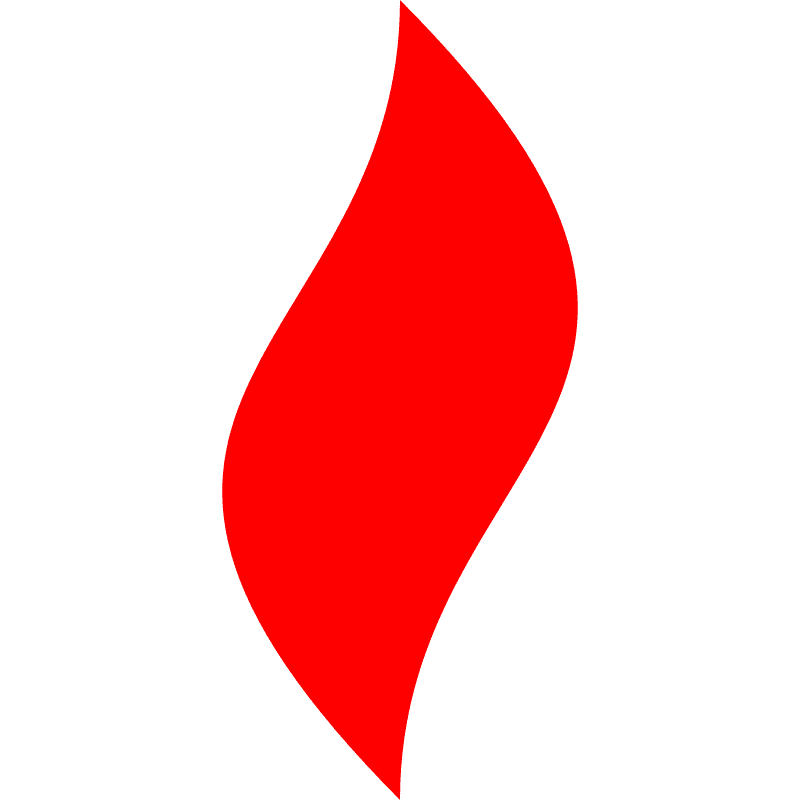 点燃
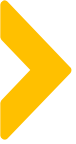 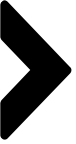 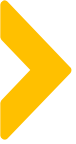 在顾问项目里，点燃能把控=输出标准=顾问价值
输出方法论-业务流程顺畅
1
九大业务板块跑通关键业务环节演练
尽心尽力陪跑，带教一支队伍
顾问的价值
2
3个月时间陪跑员，有问必答，ON-CALL
4-6人小私域团队搭建完成
必要的资源辅助
3
必要的，安全的资源辅助
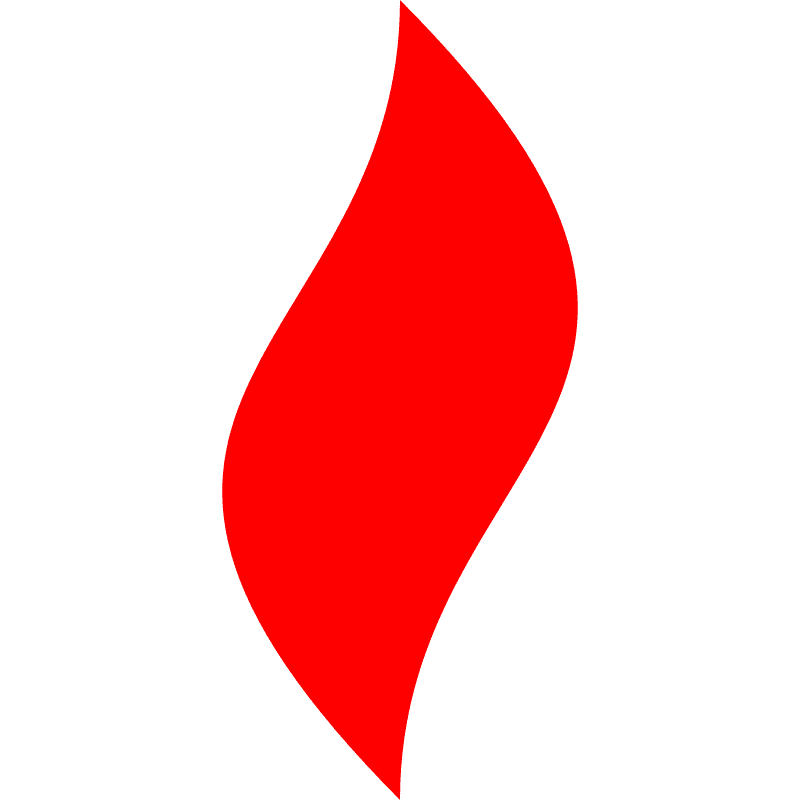 点燃
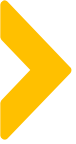 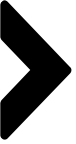 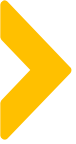 点燃陪跑到底能输出的是什么
设路标
陪着跑
定方向
教方法
定方向：确定私域模型和方向      
设路标：设立里程碑，设立阶段目标
教方法：培训体系、细节、方法、模板           
陪着跑：深入观察，接收反馈，及时调整和赋能
点燃主导客户验收
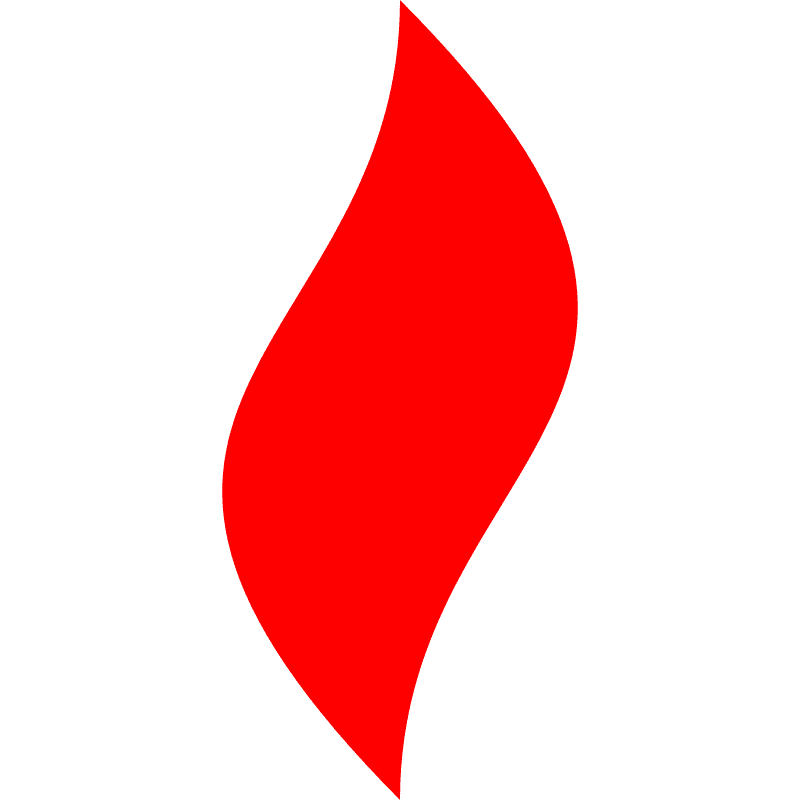 点燃
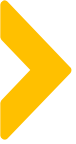 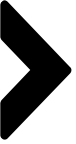 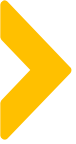 双方共同
达成共识
点燃主导客户协助
点燃主导客户验收
客户主导
点燃陪跑
客户主导
点燃陪跑
点燃主导
客户参与
理想状态下的点燃私域运营顾问的工作流
02
01
03
04
05
06
项目启动
现状盘点
工作规划
按步骤实施
复盘迭代
项目总结
每日跟踪及时答疑每周复盘+专题培训
达成共识
甲方：提供数据与真实情况点燃：分析
在盘点基础上制定规划、定阶段目标、分工协作、
月工作/周工作/日工作每天群内监控进度
最终的项目总结后续私域规划建议
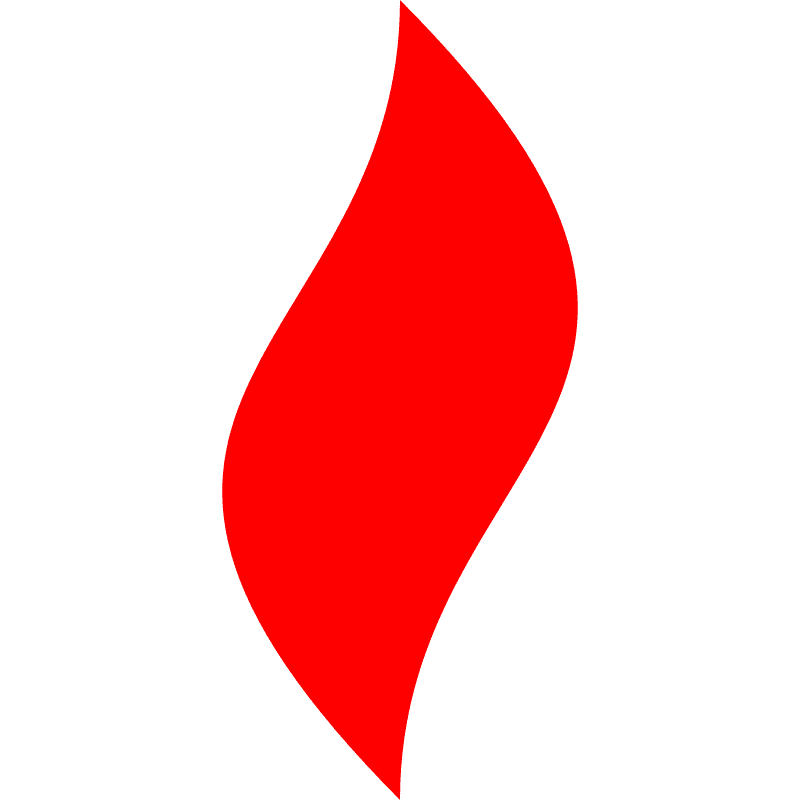 点燃
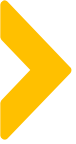 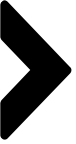 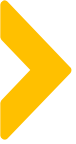 在顾问项目里，客户期望=价值收获=甲方要着力去解决的
老板决心
1
私域是一把手工程，长期战略价值部门
顾问
深度
老板
决心
粉丝
资源
执行
力度
粉丝资源
2
公域粉丝资源决定了项目进度、团队配比
执行力度
3
团队人员配比、投入度，主动性决定了“跑步”速度
顾问深度
4
经验丰富、投入足够、对企业足够了解的顾问者。
分清楚哪些是点燃能控制、能影响的，找到这个点，锥子一样扎进去，其他点不断提示决策者完成进度
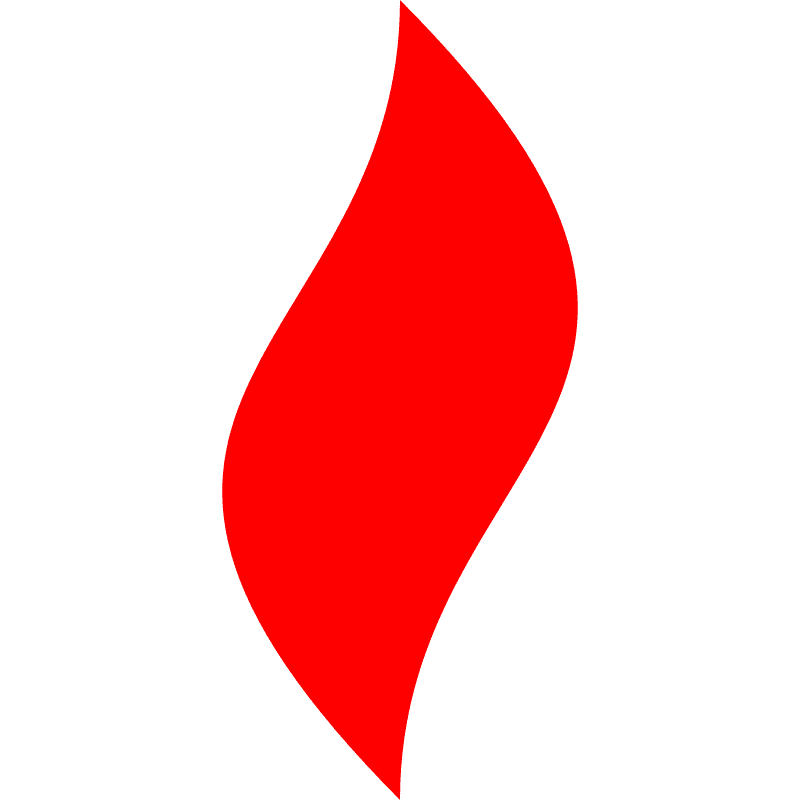 点燃
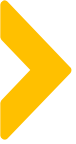 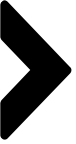 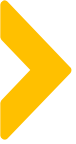 能较快速度顺利跑到终点的团队是什么样子？
目标明确要性强
越是追得紧，效果越好。
时间意识强，对进度把控强
协调内部资源，能拉着团队一起跑
对接人学习能力强，有运营或策划思维
逻辑性强，沟通起来更简单，更快。
有一定的私域基础
点燃主导客户验收
一点点就好。或者至少玩微信，微信上买过OR卖过东西。
要学会大胆、客观、有逻辑的跟客户提要求、提标准、给价值输出扫清障碍
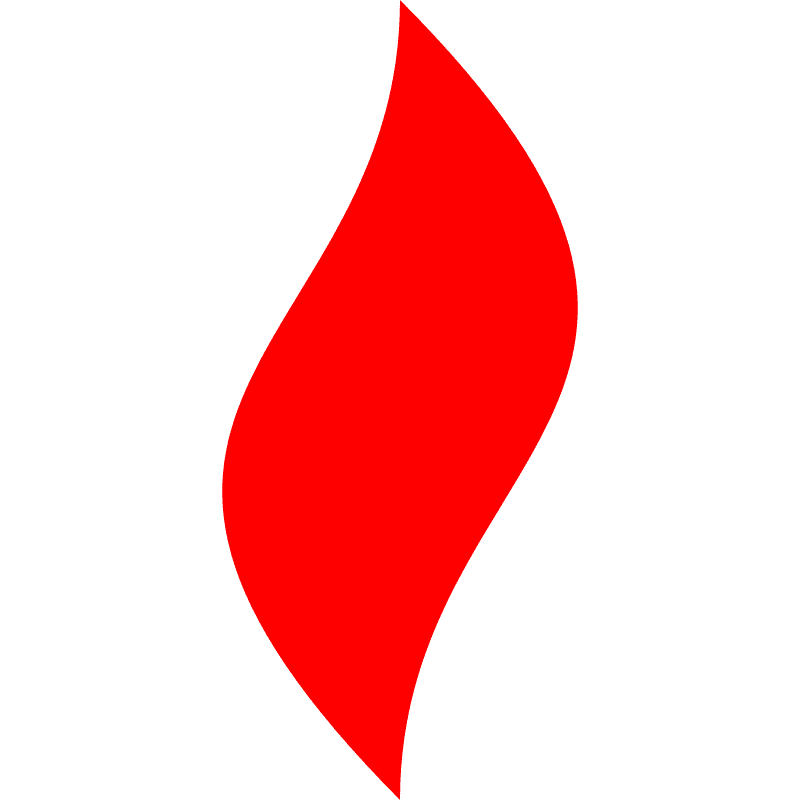 点燃
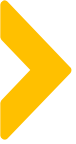 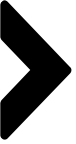 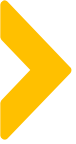 顾问项目的正反馈循环
私域价值感强
老板认知和决心
私域有价值
前3个月都是练队伍，跑流程，测业务，后期尝试放量
认知或决心到位，重视，亲自抓，资源集中爆发.
进度优成效好
老板认知
进度优、成效好
公域/粉丝资源到位
公域粉丝多，过往存量粉丝多，可导粉资源多
私域虽不是第一要务，但产生了公域所不具备的优势
人员
兼职
公域
资源
团队快速成长
加粉率高，粉丝增长快
加粉率高
“麻雀虽小五脏俱全”粉丝较多，事情多，团队快速成长，
可加粉数数量多，加粉率高，粉丝增长迅速，变现效率高
找同伙：找到除了老板外最想要变好的人，赋能给TA。
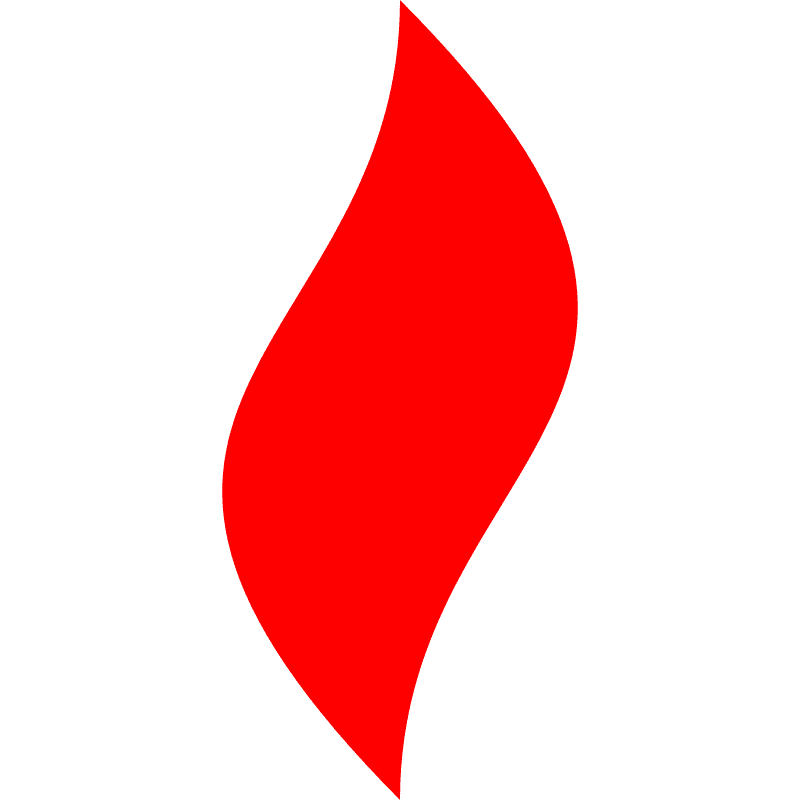 点燃
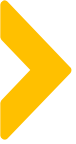 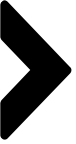 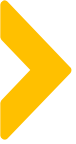 我们做到了极致，甲方就一定能认可我们的价值吗？
不一定。有些甲方甚至都感觉不到。并不是没良心，而是没感知。首尾效应：一个好的结案PPT，是提升满意度的最后一击，也是开启下一次价值期待。
讲原因：
变化和成果不是顺其自然的
是点燃的功效才导致的变化
讲隐患：未来可期
04
哪些问题没有得到彻底解决，一点建议哪些是未来可期，给一点建议
点燃愿意继续助力共创
03
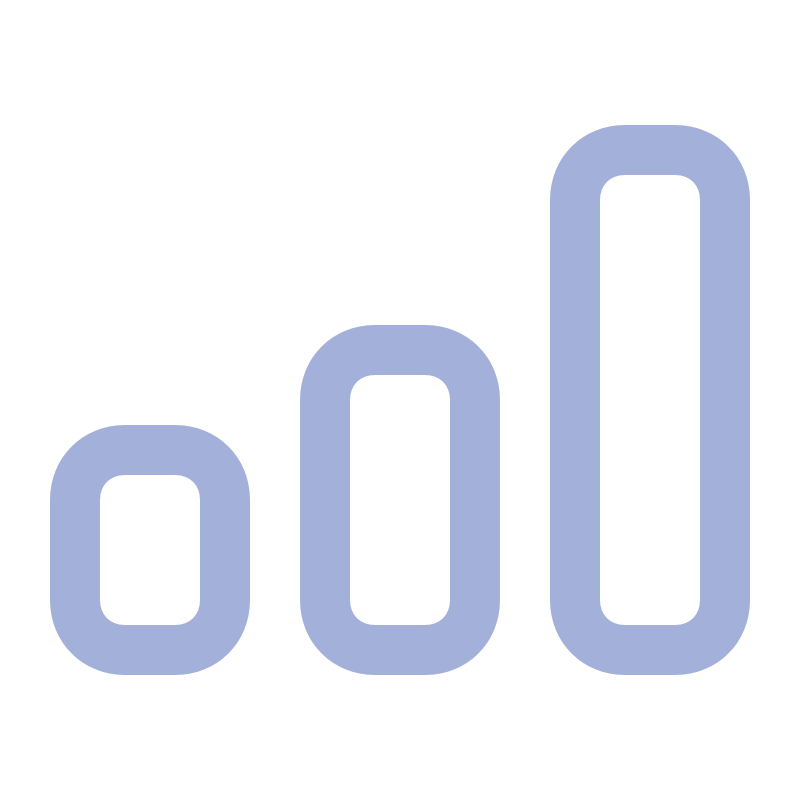 讲过程：
02
讲变化：过去VS现在
这个变化和提升是怎么产生的？甲方着力参与了哪些？甲方团队无形中提升了什么能力？
01
有什么东西能证明甲方的价值需求被满足了？
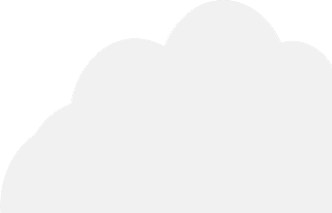 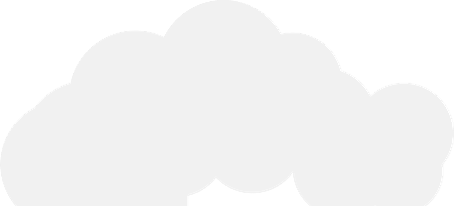 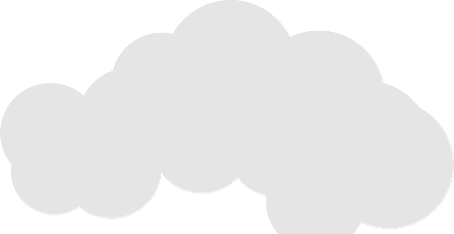 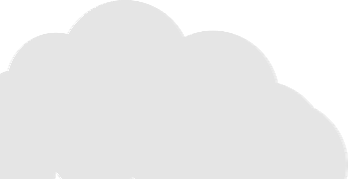 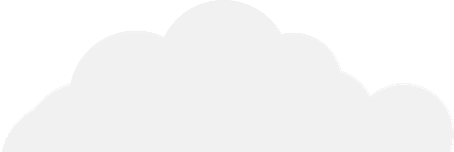 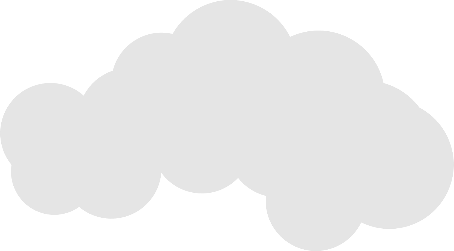 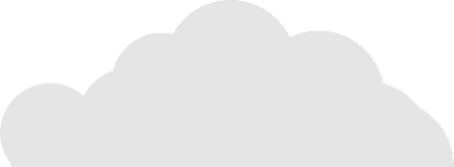 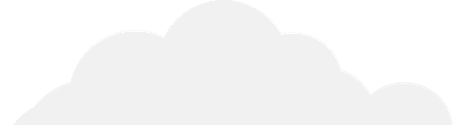 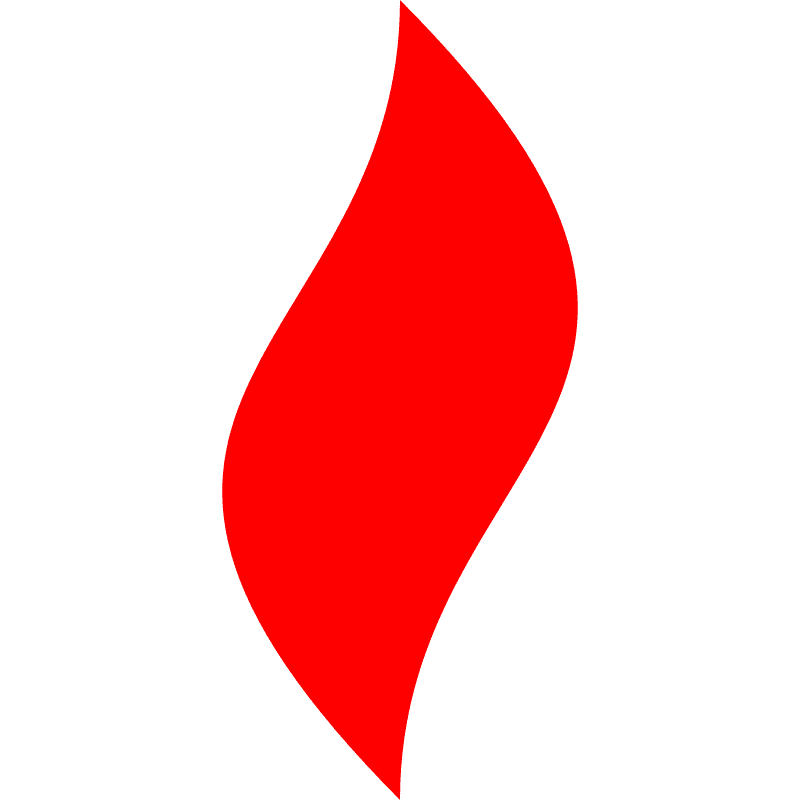 点燃
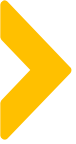 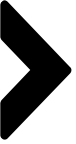 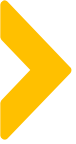 延伸思考：只有项目合作才需要期望管理与价值传递吗？
述职报告
求婚宣言
每一个需要证明你价值的地方，都可以用这套逻辑...
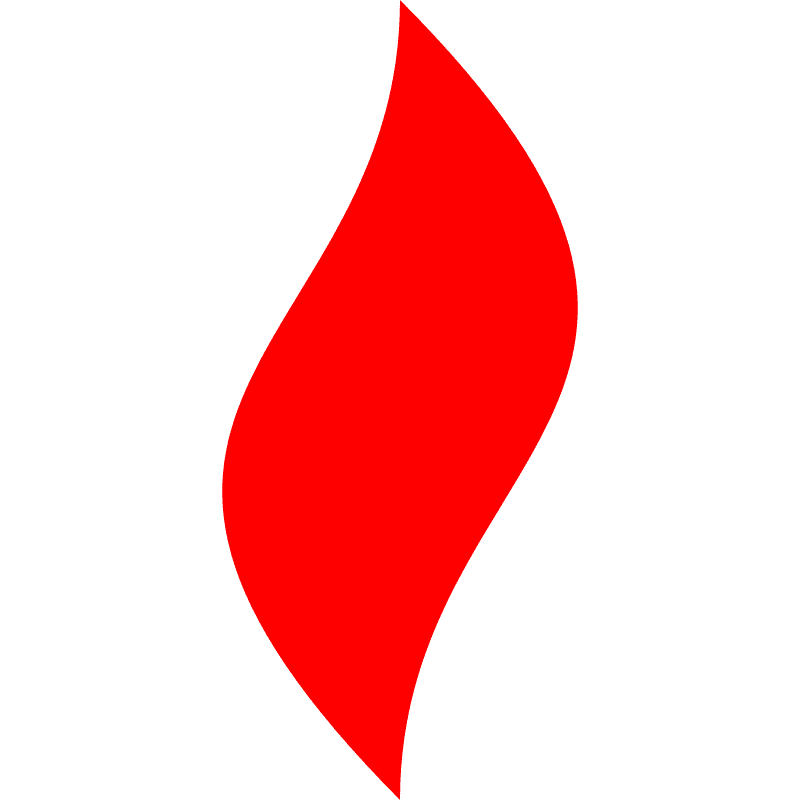 点燃
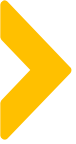 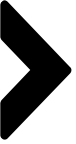 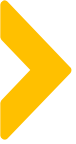 来复习下：
明确需求
找准发力点
持续发力
赋能同伙
最后一击
LOREM
接收对方需求明确输出标准调整好期望值
发力点重点搞影响-推动别人发力
找到同伙推动他去解决享受
做好结案报告
正式有仪式感有印象的结尾
Lorem ipsum dolor sit amet, consectetur
控制、影响、无力找准发力点
每一个需要证明你价值的地方，都可以用这套逻辑
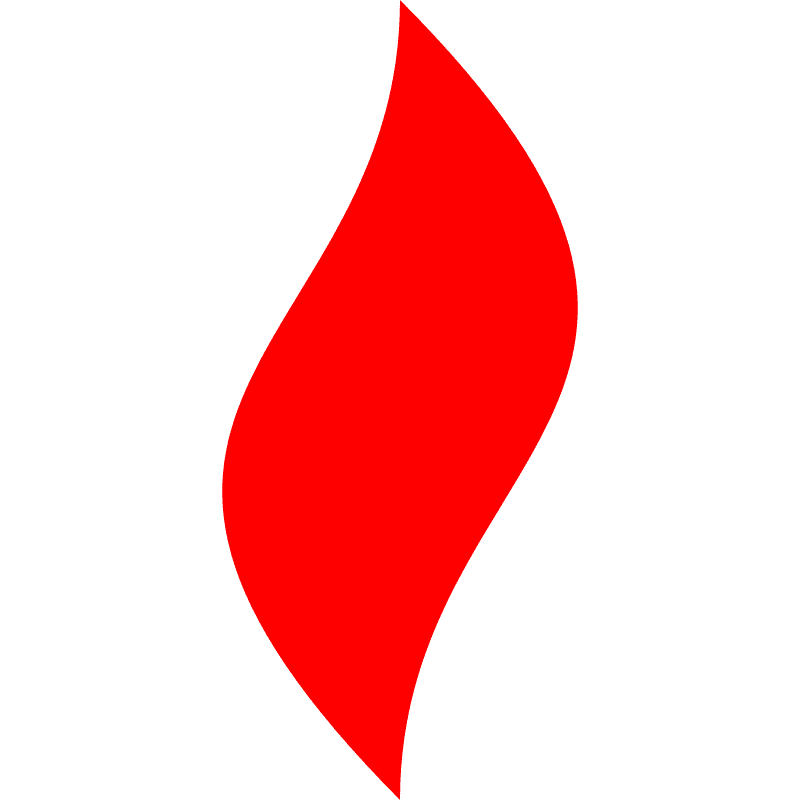 点燃
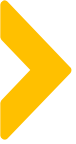 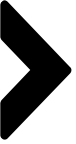 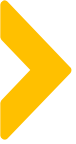 价值传递的FABE模型
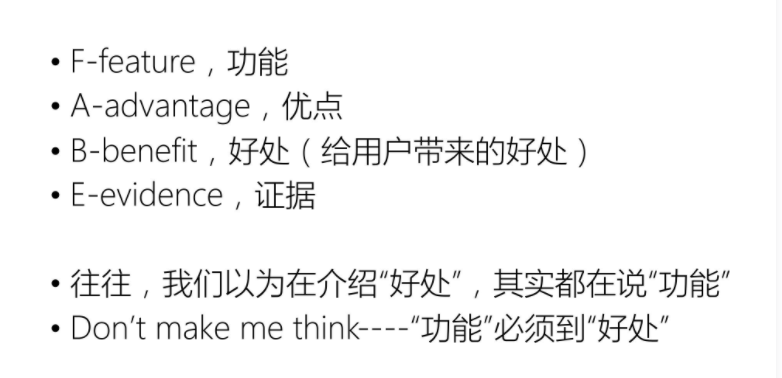 销售：我们的产品XXXXX（说一堆）客户：嗯，那然后呢？/那又怎样？/嗯嗯...没下文了
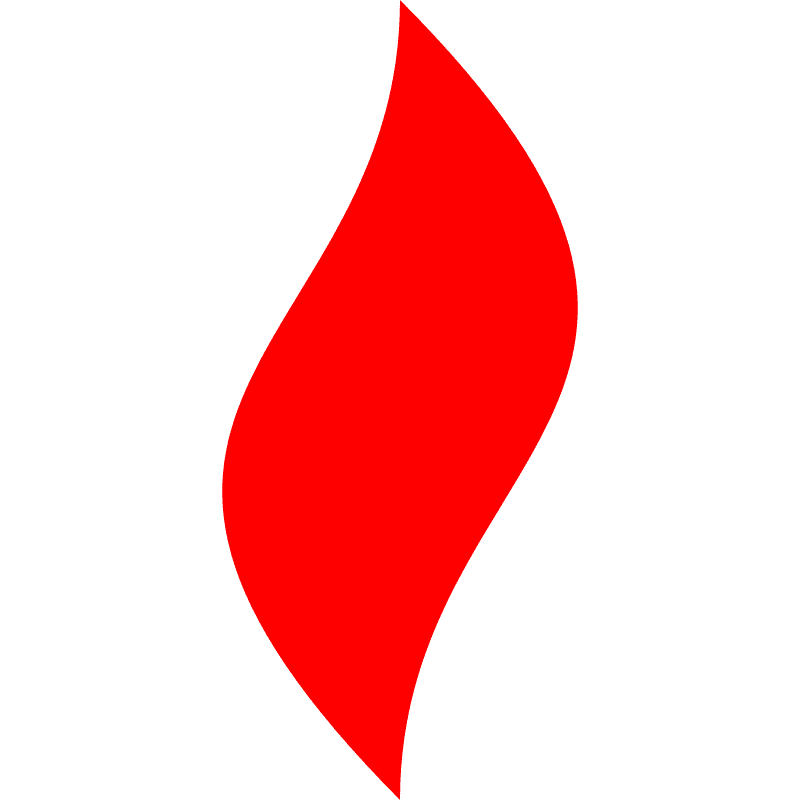 点燃
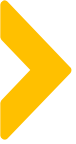 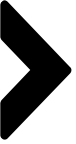 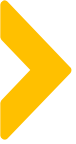 价值传递的阶梯模型
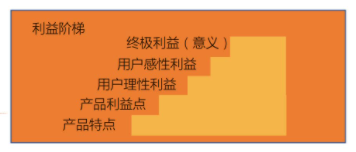 任何跟尊严，面子有关产品，都是这个...卖丰胸的、卖壮阳的...
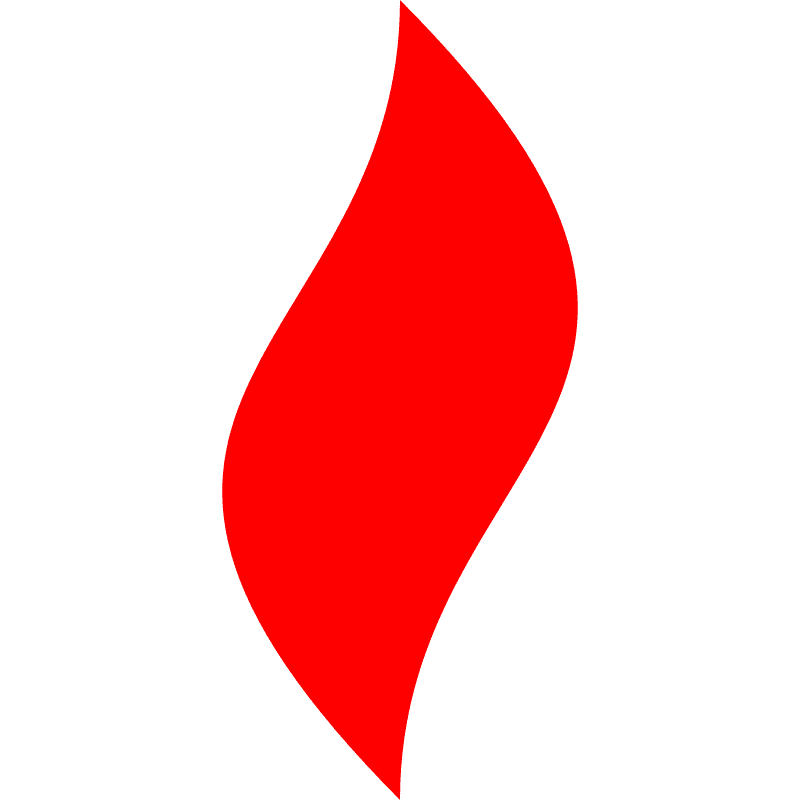 点燃
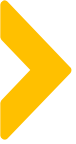 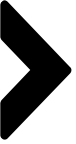 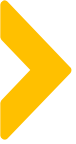 价值传递的理念-价值观模型
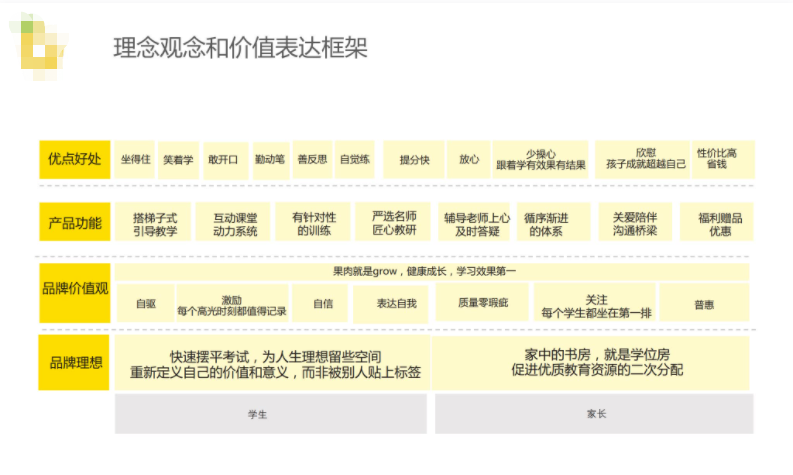 当你的工作必须跟崇高感挂钩...
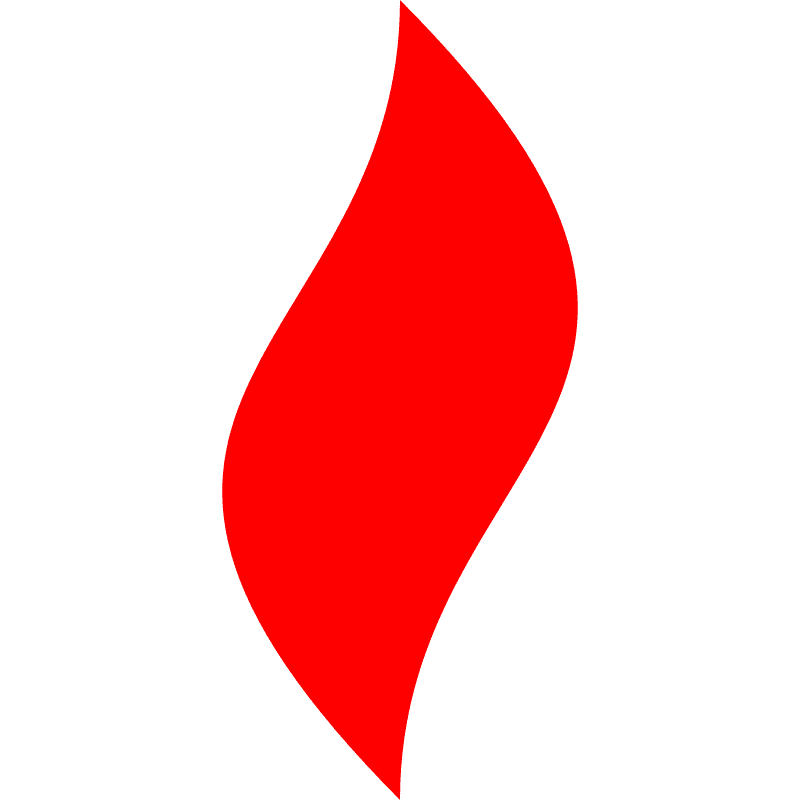 点燃
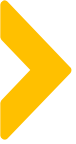 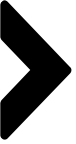 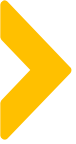 感谢彩虹、天权、九宫、冰轮对本次复盘PPT的贡献
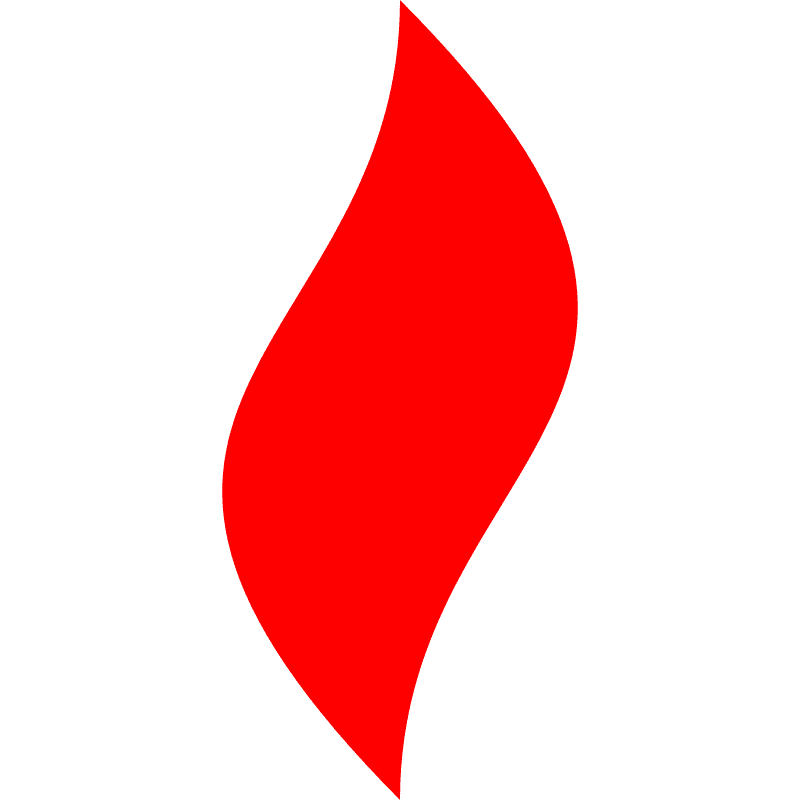 点燃
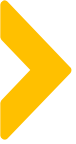 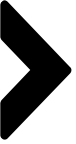 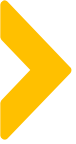 评分
开场收尾
语言
30%
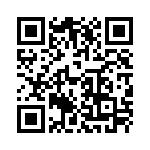 内容
20%
30%
20%
时间
扫码为我进行打分哦~
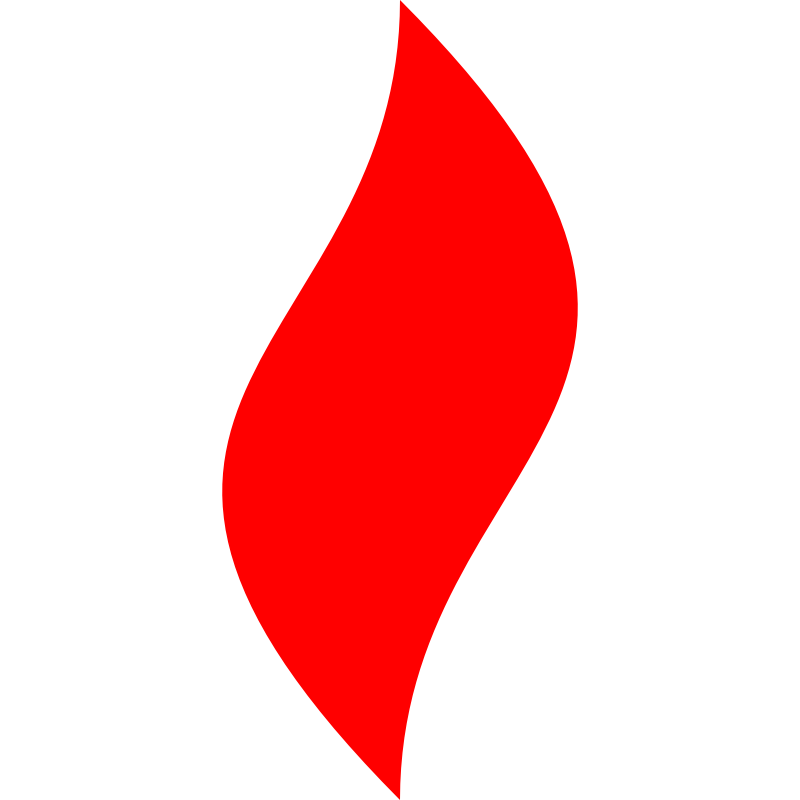 点燃
品牌私域运营中心
所有传统领域出现过的机会，都值得用企微私域再做一遍！